КЕМЕРОВСКИЙ МУНИЦИПАЛЬНЫЙ ОКРУГ
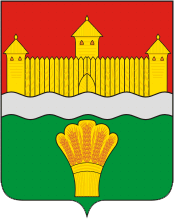 МБОУ 
«Звёздненская СОШ»
дошкольные группы
«Оптимизация процесса выбора самостоятельной деятельности детьми старшего дошкольного возраста»
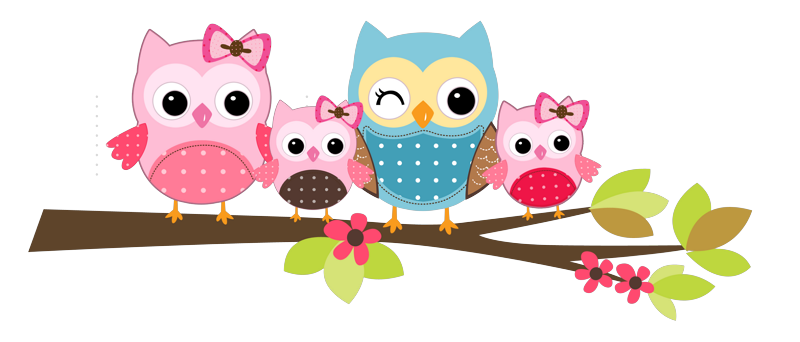 КАРТОЧКА ПРОЕКТА
ЦЕЛЬ И РЕЗУЛЬТАТЫ ПРОЕКТА
3
КОМАНДА ПРОЕКТА
КОМАНДА ПРОЕКТА
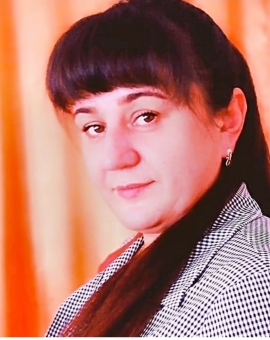 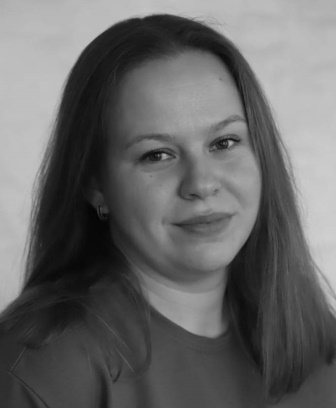 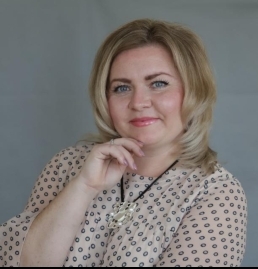 Руководитель проекта Комолова О.И., старший воспитатель
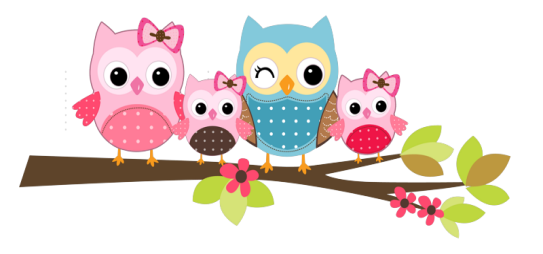 Член рабочей группы
Казутина А.А., воспитатель
Член рабочей группы
Иванова А.Н., воспитатель
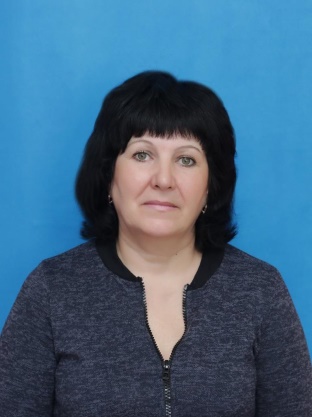 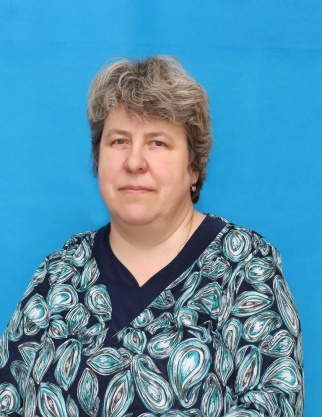 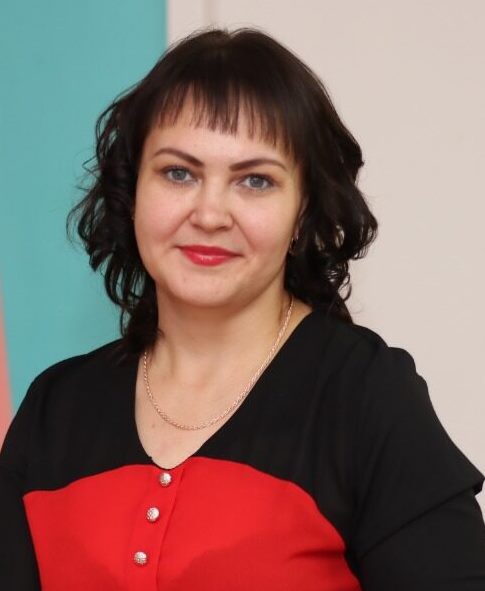 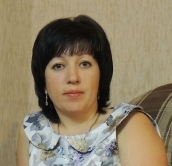 Член рабочей группы
Шубина И.А., воспитатель
Член рабочей группы
Сафронова Е.В., делопроизводитель
Член рабочей группы
Самсонова Л.И., 
завхоз
Член рабочей группы
Капитонова Т.А., младший воспитатель
ПРОЕКТ «Оптимизация процесса выбора самостоятельной деятельности детьми старшего дошкольного возраста»
КАРТА ТЕКУЩЕГО СОСТОЯНИЯ( описание ситуации « КАК ЕСТЬ»)
На 10.03.2022г.                                                                  ВПП 1ч.42 мин.
Шаг 3
Шаг 2
Шаг 4
Шаг 6
Шаг 1
Шаг 5
Воспитатель, дети
Воспитатель
Воспитатель, дети
Воспитатель
Дети
Дети
В
Х
О
д
Выбор места работы и партнеров
Фиксирование   детских идей (печатными буквами или графически)
Планирование  действий
Создание ситуации для выдвижения идей
Обсуждение на детском совете  возможных вариантов идей для 
определение  темы дня
Обсуждение оборудования и расходных материалов в центрах активности
5-7 мин.
4
3
2
10-12мин.
6-7 мин.
8-9 мин.
5-7 мин.
7-10мин.
1
3
Шаг 7
Шаг 8
Шаг 9
Дети
Воспитатель, дети
Воспитатель, дети
В
ы
Х
О
д
1
Анализ самостоятельной деятельности детей на итоговом сборе
Самостоятельная деятельность  в центрах активности
Фиксирование результата деятельности в центрах активности
2
3
4
5
2
5
6
8-10 мин.
20-25 мин.
10-15 мин.
6
Введение в предметную область 
(описание ситуации «КАК ЕСТЬ»)
                     ПИРАМИДА ПРОБЛЕМ
Департамент Образования и науки КО
Управление образования АКМО
4
6
2
3
5
1
МБОУ «Звёздненская СОШ»
Анализ проблем «5 почему?»
Решение
Проблема
Первопричина
ДОРОЖНАЯ КАРТА
КАРТА ЦЕЛЕВОГО СОСТОЯНИЯ( описание ситуации « КАК БУДЕТ»)
На 31.05.2022 г.                                                                  ВПП 1ч.32 мин
Шаг 6
Шаг 1
Шаг 4
Шаг 5
Шаг 2
Шаг 3
В
ы
Х
О
д
В
Х
О
д
Воспитатель, дети
Дети
Воспитатель
Дети
Воспитатель, дети
Воспитатель, дети
Анализ самостоятельной деятельности детей на итоговом сборе
Самостоятельная деятельность  в центрах активности
Выбор места работы и партнеров
Обсуждение оборудования и расходных материалов в центрах активности
Обсуждение на детском совете  возможных вариантов идей для 
определение  темы дня
Создание ситуации для выдвижения идей
5-7 мин.
2-3 мин.
30-60 мин.
7-10 ми.
5-7 мин.
3-5 мин.
ПРОЕКТ «Оптимизация процесса выбора самостоятельной деятельности детьми старшего дошкольного возраста»
Спасибо за внимание!
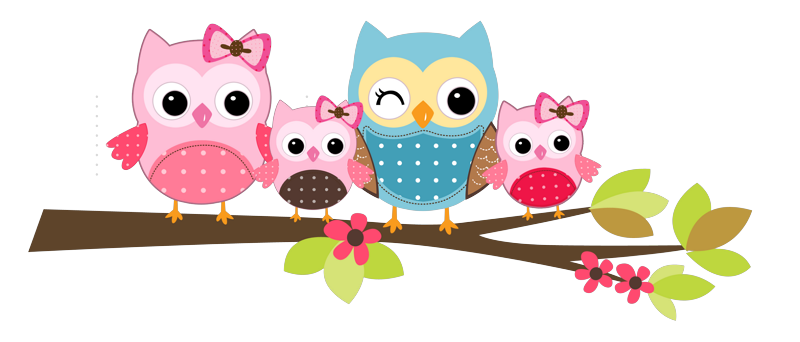